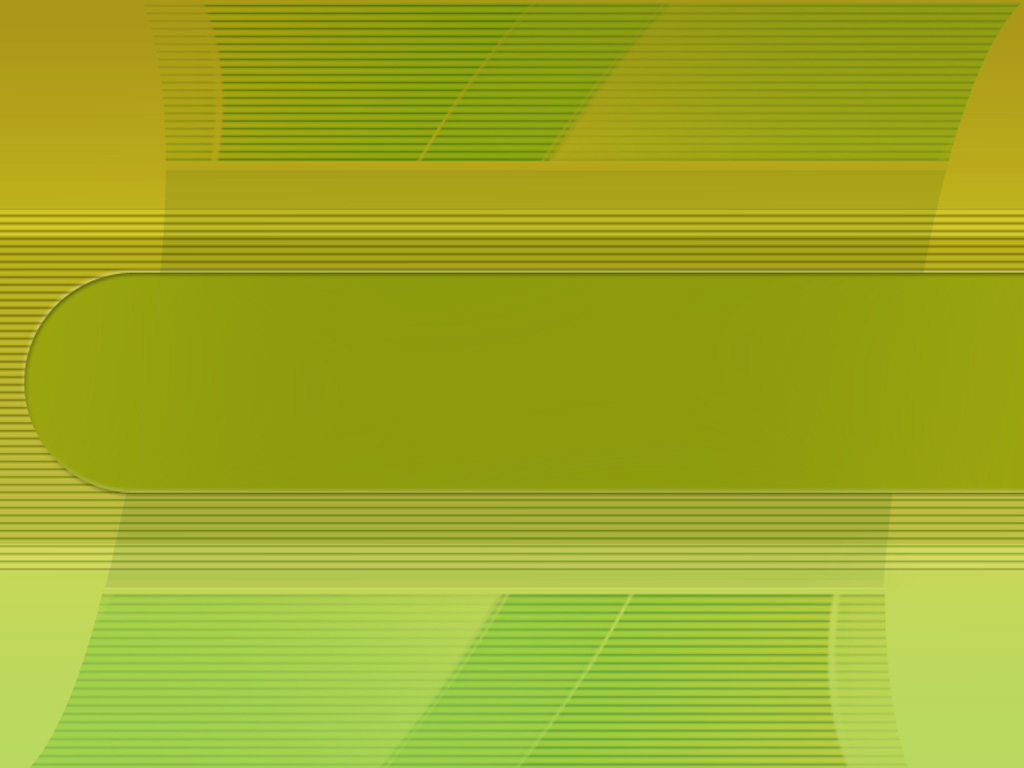 Насилие над ребенком...
Наблюдайте за своим ребенком!
Прислушивайтесь к своему сердцу и родительской интуиции!
	Если ребенок подвергся сексуальному насилию, вы должны знать, что физические признаки насилия могут быть такими:
  необычная походка или манера сидеть; 
  необъяснимые повреждения тканей или синяки; 
  частое принятие ванны; 
  частое мочеиспускание. 
Типичные признаки последствий сексуального насилия, проявляющиеся в поведении:
  слезливость и замкнутость; 
  беспокойный сон; 
  депрессия; 
  плохой аппетит; 
  нежелание выходить на улицу; 
  агрессивность и раздражительность; 
  отчужденность и отрицание родительской ласки; 
  проявление страхов, ночные кошмары; 
  пассивность и равнодушие; 
  изменение во внешнем облике; 
  отрицание друзей и приятелей. 
Консультируйтесь со специалистами, если в чем-то сомневаетесь!
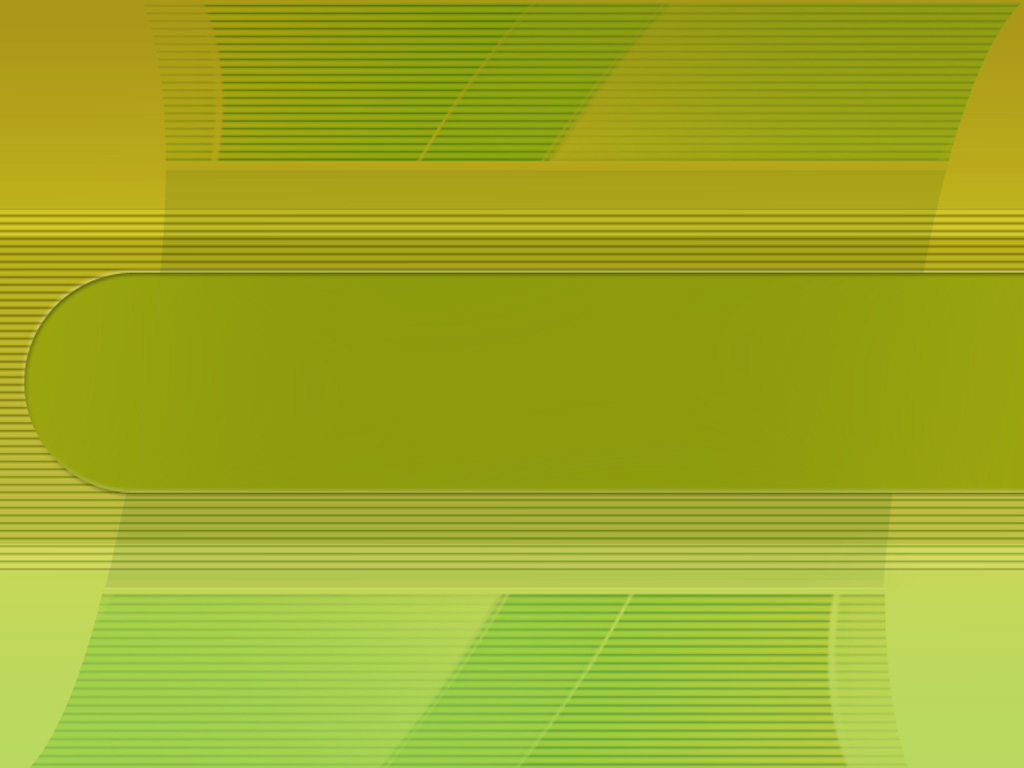 Ребенок — родителю (памятка)
  Не балуйте меня, Вы меня этим портите. Я очень хорошо знаю, что не обязательно предоставлять мне все, что я запрашиваю. Я просто испытываю Вас. 
  Не бойтесь быть твердыми со мной. Я предпочитаю именно такой подход. Это позволяет мне определить свое место. 
  Не полагайтесь на силу в отношениях со мной. Это приучит меня к тому, что считаться нужно только с силой. Я откликнусь с большей готовностью на ваши инициативы. 
  Не будьте непоследовательными. Это сбивает меня с толку и заставляет упорнее пытаться во всех случаях оставить последнее слово за собой. 
  Не давайте обещаний, которые вы не можете выполнить, это поколеблет мою веру в вас. 
  Не поддавайтесь на мои провокации, когда я говорю или делаю что-то только затем, чтобы просто расстроить вас. А то затем я пытаюсь достичь еще больших «побед». 
  Не расстраивайтесь слишком сильно, когда я говорю: «Я ненавижу вас». Я не имею это в виду. Я просто хочу, чтобы вы пожалели о том, что сделали мне. 
  Не заставляйте меня чувствовать себя младше, чем я есть на самом деле. Я отыграюсь на вас за это, став «плаксой» и «нытиком». 
  Не делайте для меня и за меня того, что я в состоянии сделать для себя сам. Я могу продолжать использовать вас в качестве прислуги. 
  Не позволяйте моим «дурным привычкам» привлекать ко мне чрезмерную долю вашего внимания. Это только вдохновляет меня на продолжение их. 
  Не поправляйте меня в присутствии посторонних людей. Я обращу гораздо больше внимания на ваше замечание, если вы скажете мне все спокойно с глазу на глаз. 
  Не пытайтесь обсуждать мое поведение в самый разгар конфликта. По некоторым объективным причинам мой слух притупляется в это время, а мое желание сотрудничать с вами становится намного хуже. Будет нормально, если вы предпримете определенные шаги, но давайте поговорим об этом несколько позднее.
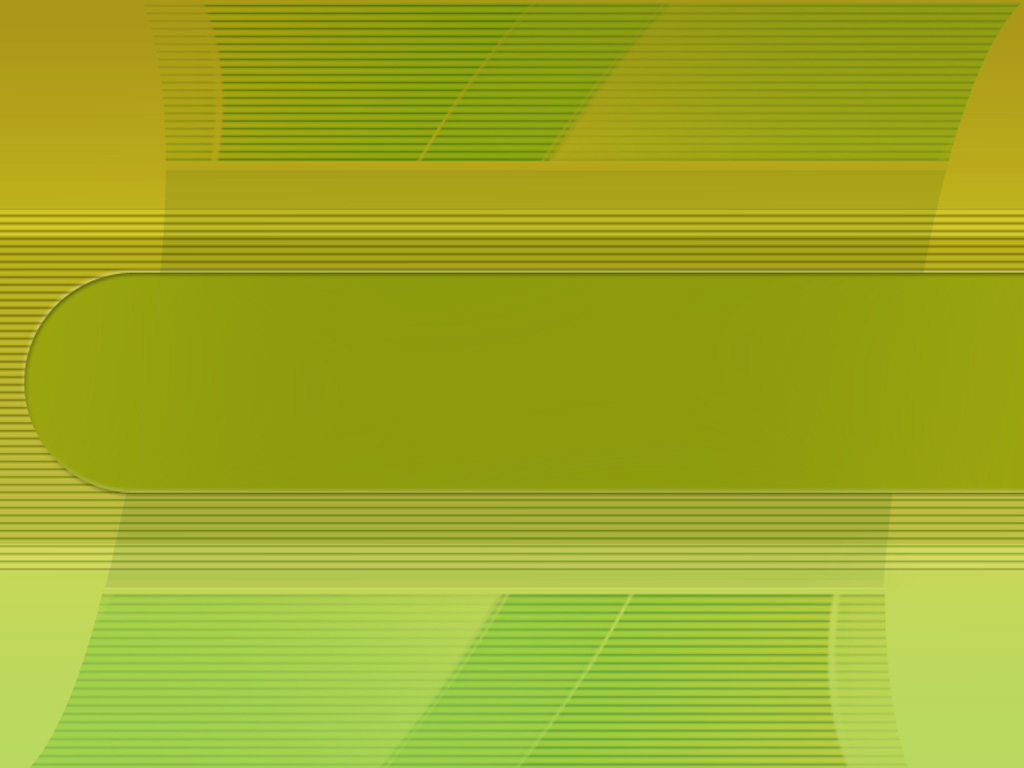 Не пытайтесь читать мне наставления и нотации. Вы будете удивлены, узнав, как великолепно я знаю, что такое хорошо и что такое плохо. 
  Не заставляйте меня чувствовать, что мои проступки смертный грех. Я должен научиться делать ошибки, не ощущая, что я ни на что не годен. 
  Не придирайтесь ко мне и не ворчите на меня. Если вы будете это делать, я буду вынужден защищаться, притворяясь глухим. 
  Не требуйте от меня объяснений, зачем я это сделал. Я иногда и сам знаю, почему поступаю так, а не иначе. 
  Не подвергайте слишком большому испытанию мою честность. Будучи запуган, я легко превращаюсь в лжеца. 
  Не забывайте, что я люблю экспериментировать. Таким образом я познаю мир, поэтому, пожалуйста, смиритесь с этим. 
  Не защищайте меня от последствий собственных ошибок. Я учусь на собственном опыте. 
 Не обращайте слишком много внимания на мои маленькие хвори. Я могу научиться получать удовольствие от плохого самочувствия, если это привлекает ко мне слишком большое внимание.
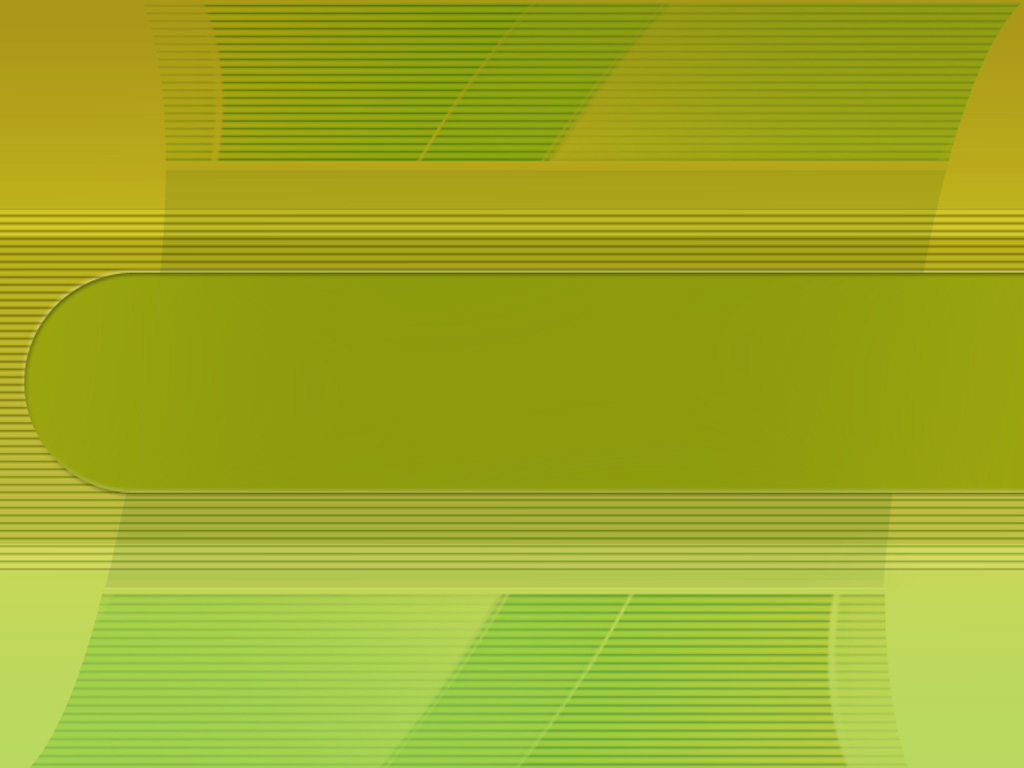 Не пытайтесь от меня отделаться, когда я задаю откровенные вопросы. Если вы не будете на них отвечать, вы увидите, что я перестану задавать вам вопросы вообще и стану искать информацию где-то на стороне. 
   Не отвечайте на глупые и бессмысленные вопросы. Если вы будете это делать, то вы вскоре обнаружите, что я просто хочу, чтобы вы постоянно мной занимались. 
   Никогда даже не намекайте, что вы совершенны и непогрешимы. Это даст мне ощущение тщетности попыток сравняться с вами. 
   Не беспокойтесь, что мы проводим вместе слишком мало времени. Значение имеет то, как мы его проводим. 
   Пусть мои страхи и опасения не вызывают у вас беспокойства. Иначе я буду бояться еще больше. Покажите мне, что такое мужество. 
   Не забывайте, что я не могу успешно развиваться без понимания и ободрения, но похвала, когда она честно заслужена, иногда все же забывается. А нагоняй, кажется, никогда. 
   Относитесь ко мне так же, как вы относитесь к своим друзьям. Тогда я тоже стану вашим другом. Запомните, что я учусь, больше подражая примерам, а, не подвергаясь критике. 
   И, кроме того, я вас так сильно люблю, пожалуйста, ответьте мне любовью же…
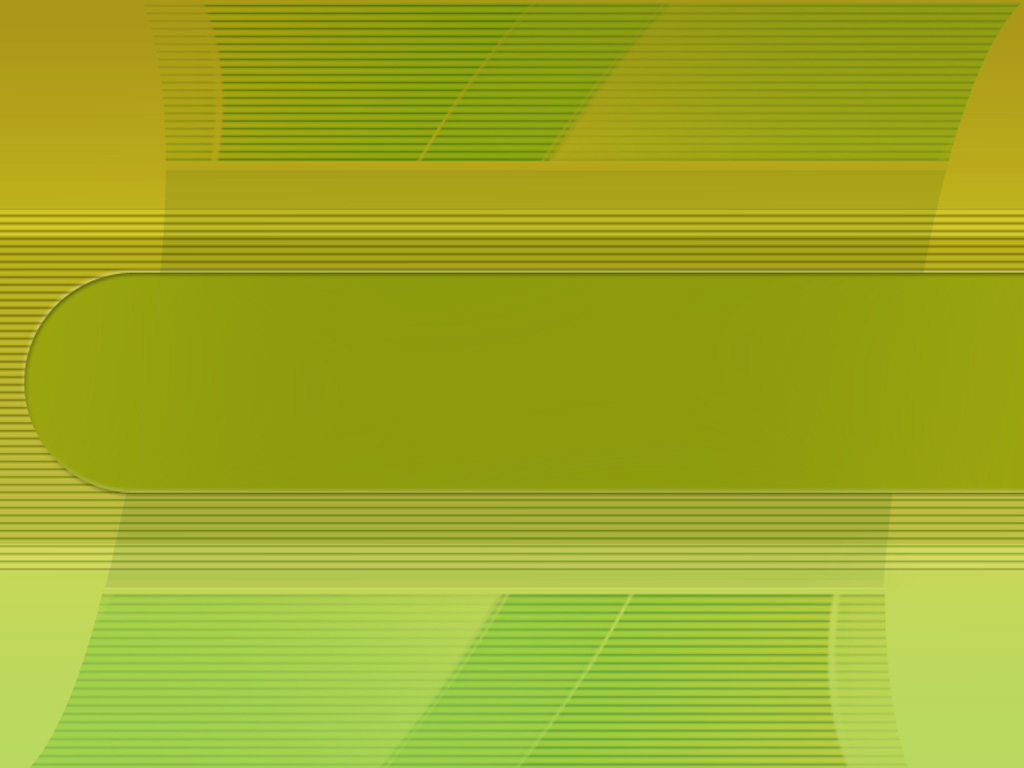 ПЕДАГОГИКА ДЛЯ РОДИТЕЛЕЙ

Каждое утро взываю к тому лучшему, что есть во мне:
«Мне послан ребенок; это дорогой мой гость; я благодарен ему за то, что он есть.
Он так же призван к жизни, как и я, это нас объединяет – мы есть, мы живые люди. Он такой же, как и я, он человек, и не будущий человек, а сегодняшний, и потому он другой, как и все люди; я его принимаю, как всякого другого человека. 
Я принимаю ребенка…
Я принимаю его, я охраняю его детство, я понимаю, терплю, принимаю, прощаю. 
Я не применяю силу к нему, не угнетаю его своей силой, потому что я его люблю. 
Я люблю его, и я благодарен ему за то, что он есть, и за то, что я могу его  любить, и тем самым я возвышаюсь в духе своем»
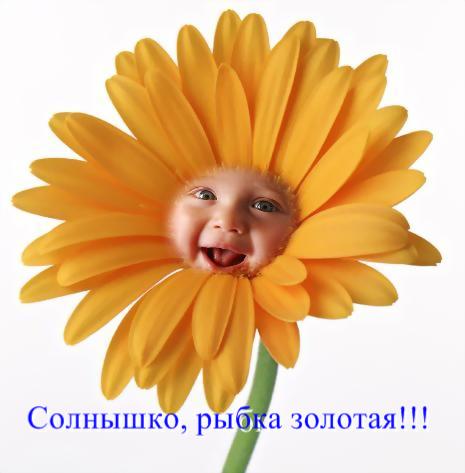 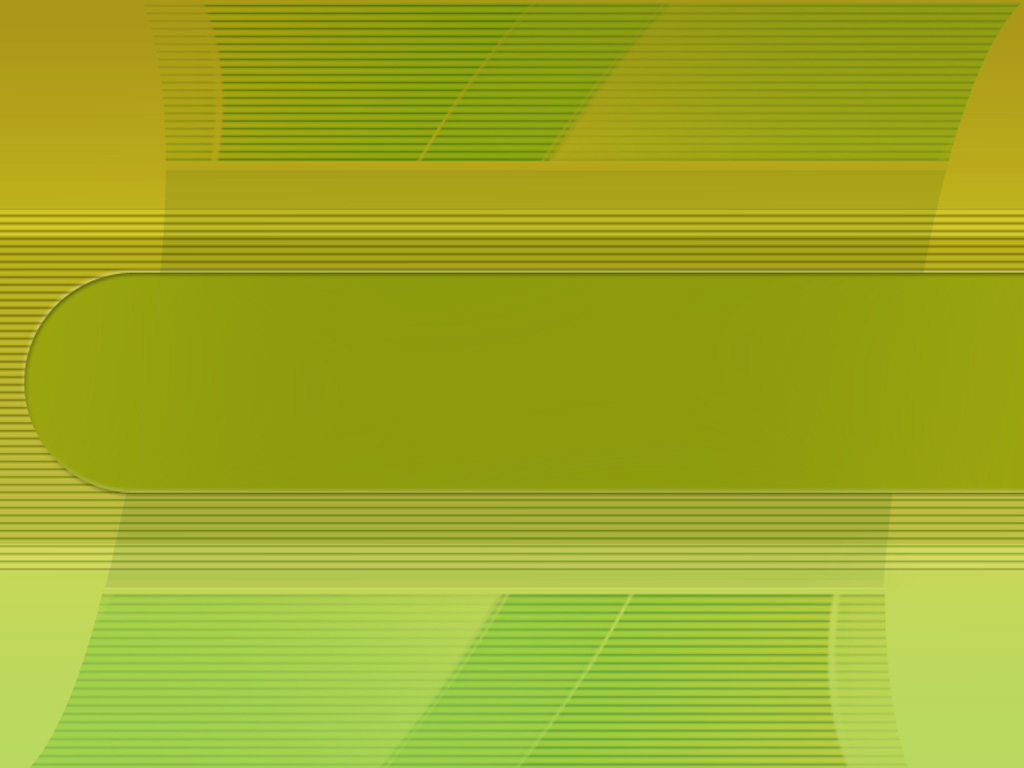 10 заповедей для родителей.
Януш Корчак
Не жди, что твой ребенок будет таким, как ты или таким, как ты хочешь. Помоги ему стать не тобой, а собой.
2.  He требуй от ребенка платы за все, что ты для него сделал. Ты дал ему жизнь, как он может отблагодарить тебя? Он даст жизнь другому, тот - третьему, и это необратимый закон благодарности.
Не вымещай на ребенке свои обиды, чтобы в старости не есть горький хлеб. Ибо что посеешь, то и взойдет. 
Не относись к его проблемам свысока. Жизнь дана каждому по силам и, будь уверен, ему она тяжела не меньше, чем тебе, а может быть и больше, поскольку у него нет опыта.
Не унижай!
Не забывай, что самые важные встречи человека - это его встречи с детьми. Обращай больше внимания на них  - мы никогда не можем знать, кого мы встречаем в ребенке. 
 7. Не мучь себя, если не можешь сделать что-то для своего    	ребенка. Мучь, если можешь - но не делаешь. Помни, для 	ребенка сделано недостаточно, если не сделано все. 
 8. Ребенок - это не тиран, который завладевает всей твоей 	жизнью, не только плод плоти и крови. Это та драгоценная 	чаша, которую Жизнь дала тебе на хранение и развитие в нем 	творческого огня. Это раскрепощенная любовь матери и отца, 	у которых будет расти не "наш", "свой" ребенок, но душа, 	данная на хранение.
 9. Умей любить чужого ребенка. Никогда не делай чужому то, что 	не хотел бы, чтобы делали твоему. 
10. Люби своего ребенка любым - неталантливым, неудачливым, 	взрослым. Общаясь с ним - радуйся, потому что ребенок - это 	праздник, который пока с тобой.
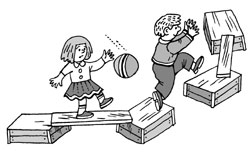